I'm inspired by people that are different in their own ways.
I'm excited by their resilience.
Mich inspirieren die besonderen, die ungewöhnlichen Menschen, ihre Stärke berührt mich.
Nur mit dem Herzen sehen wir gut.

Most beautiful things come from our heart.
When we tackle challenges, we find hidden treasures of courage & resilience we did not know we had.
We only need to find them to create a new life for ourselves.
Unsere Einzigartikeit bereichert die Welt.

Our uniqueness enriches the world.
Wenn wir uns Herausforderungen gegenüber sehen, finden wir in uns Schätze an Mut und Stärke, von denen wir nicht wussten, das wir über sie verfügten
Wir müssen sie finden und mit ihnen ein neues Leben gestalten.
Entweder wir finden einen Weg oder wir erobern uns einen.

We will either find a way, or make one.
Vergiss nie: du bist mutiger als du glaubst, stärker als du wirkst, intelligenter als du denkst und zweimal so schön als du dich selbst siehst
Always remember you are braver than you believe, stronger than you seem, smarter than you think and twice as beautiful as you’d ever imagined
In unserer Begegnung liegt die Kraft.

Let’s meet and start to blossom.
Jedes Kind hat seinen eigene Art und Weg zu lernen. Jedes Kind ist einzigartig. Es kann nicht nur lernen, sondern darin auch erfolgreich sein.
Every child has a different learning style and path. 
Each child is unique, not only capable of learning, but also capable of succeeding.
Folge deinem Herzen: es weiss den Weg

Follow your heart:  it knows the way
THE REAL YOU:
Emotional, yet a rock. 
At your limit, but you never quit. 
Worried, but full of hope.
Impatient, yet patient.
Wonderful, even in the chaos. 
Life changer, every single day.
Schau dich um: Leben ist trotzdem erstaunlich wunderbar

Look around: life is still  pretty amazing
Wir, die wir mit Beeinträchtigungen leben, müssen gehört werden. 
Nicht die Behinderung soll im Vordergrund stehen, sondern wir als Mensch, der sich entfaltet hat und weiter sich entfalten wird.
Nicht auf das anscheinend Fehlende reduziert zu werden, sondern auch als vollwertiger Mensch.
DAS WAHRE DU: 
Emotional, doch der Felsen. 
An deinen Grenzen und doch machst du weiter. 
Sorgenvoll und gleichzeitig voller Hoffnung.
Ungeduldig und doch geduldig. 
Erstaunlich, auch unter Beschuss.
Wunderbar, sogar im Chaos. Lebensspenderin, jeden einzelnen Tag.
We, the ones who are challenged, need to be heard. 
To be seen not as disabled, but as a person who has and will continue to bloom. 
Not judged by what is missing, but valued as a human being.
Das Schlimmste an der Beeinträchtigung ist, dass die anderen sie als erstes sehen, bevor sie dich sehen.
The worst thing about a disability is that people see it before they see you.
Zusammen kommen wir weit.


Together we achieve more.
Leben muss nicht perfekt sein, um wunderbar zu sein.
Du brauchst in keine Schubladen zu passen, um geschätzt und geliebt zu werden.
Life does not have to be perfect to be wonderful. 
You do not have to fit a mould to be loved and  appreciated.
Beeinträch-tigung ist eine Frage des Standpunktes

Disability is a matter of perception
Einige der wunderbarsten Menschen sind diejenigen, die nicht in Schubladen passen.
Some of the most wonderful people are those that don’t fit into boxes.
Richten wir uns auf das aus, was uns zusammen-hält.

Let’s focus on what holds us together.
Für starke und mutige Frauen.
For strong and courageous women.
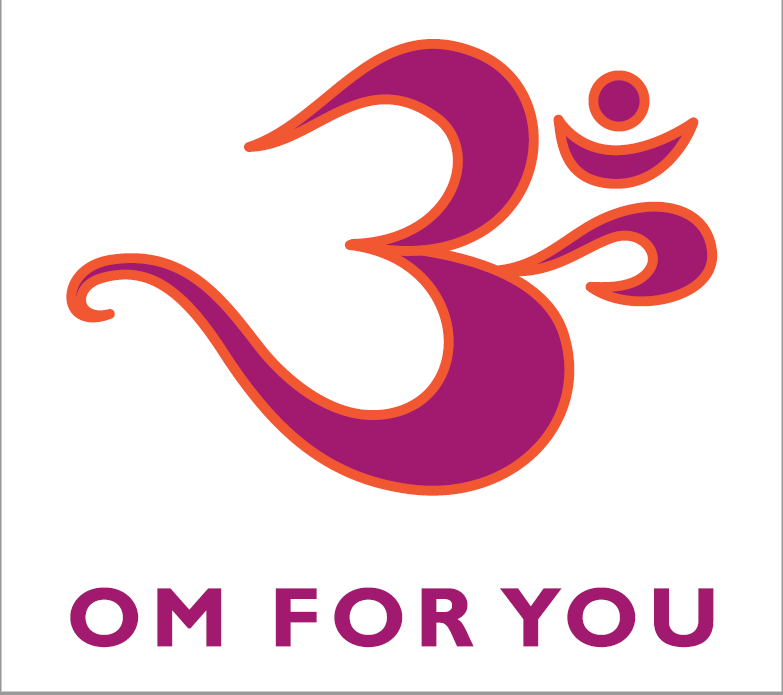 Für einzigartige besondere Menschen und Familien.
For unique, special people and families.
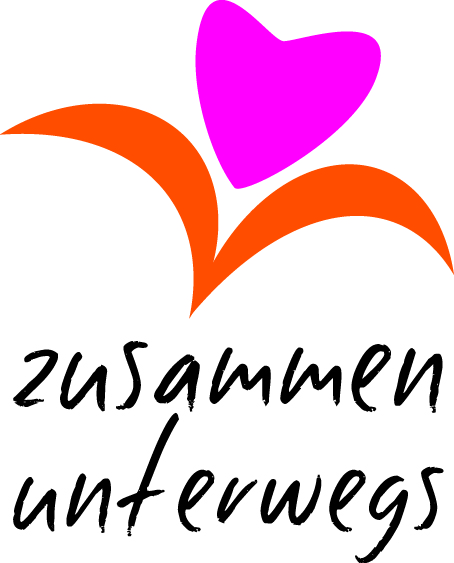 Für einzigartige besondere Menschen und Familien.








For unique, special people and families.
Für starke und mutige Frauen.








For strong and courageous women.
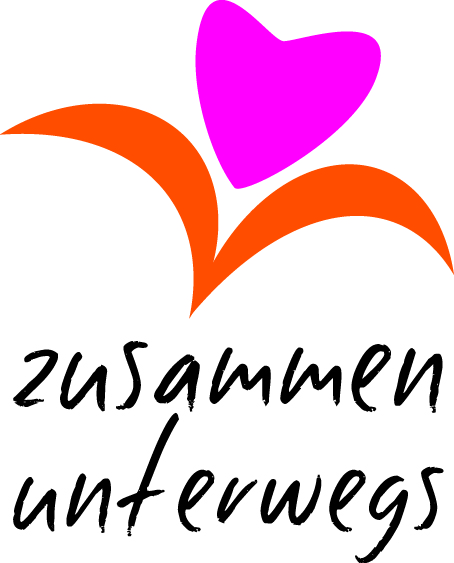 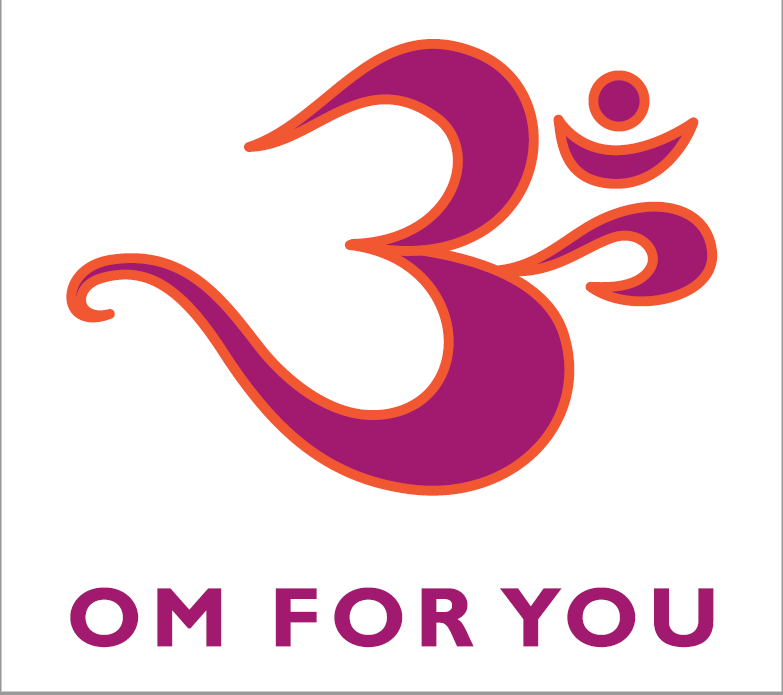